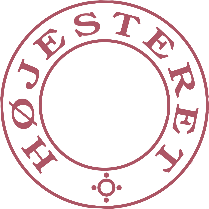 Arbejdsrettens Dag den 24. maj 2023
Velkommen
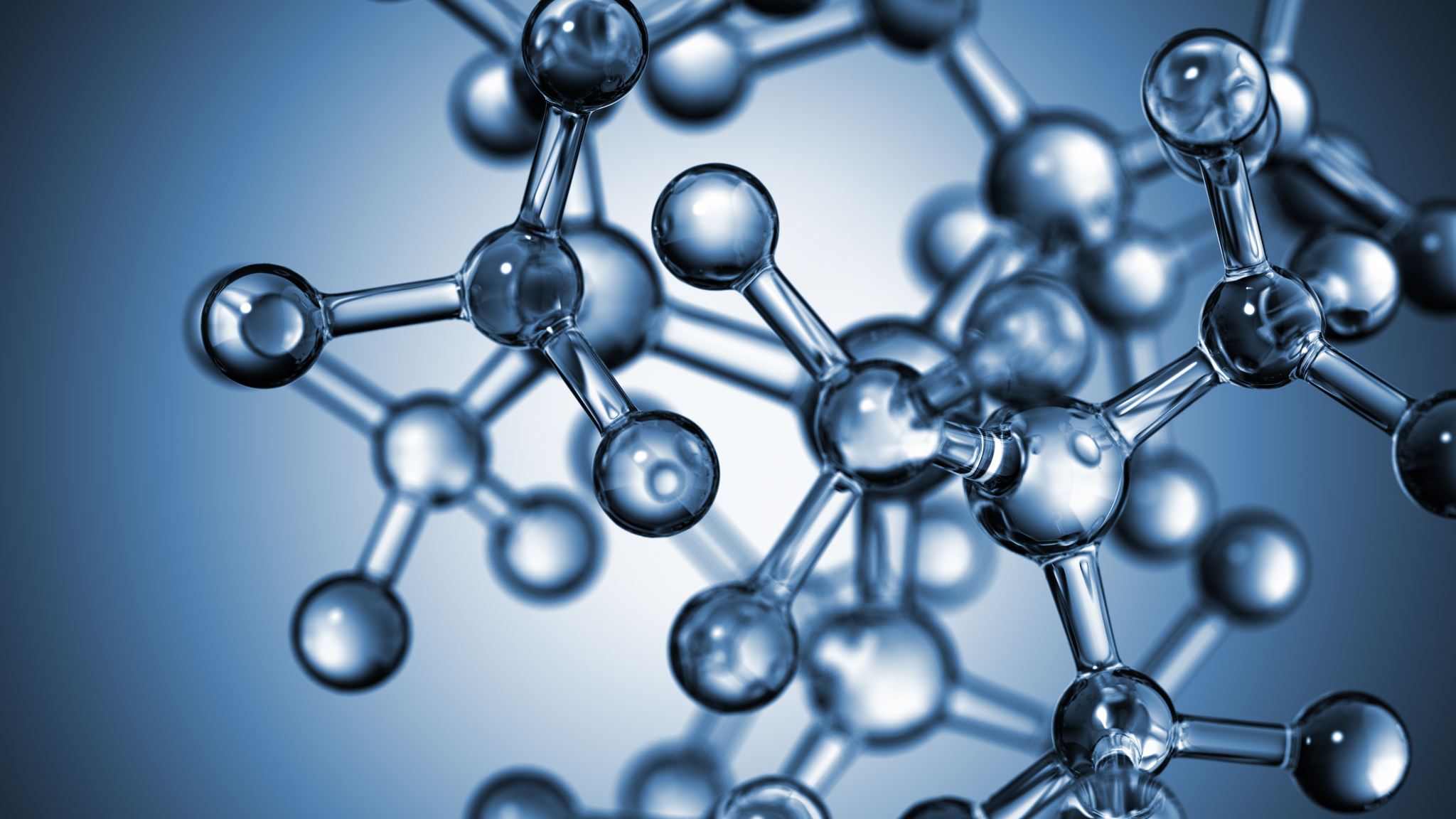 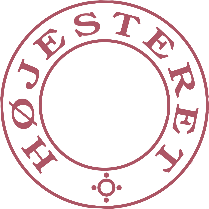 Formiddagens program
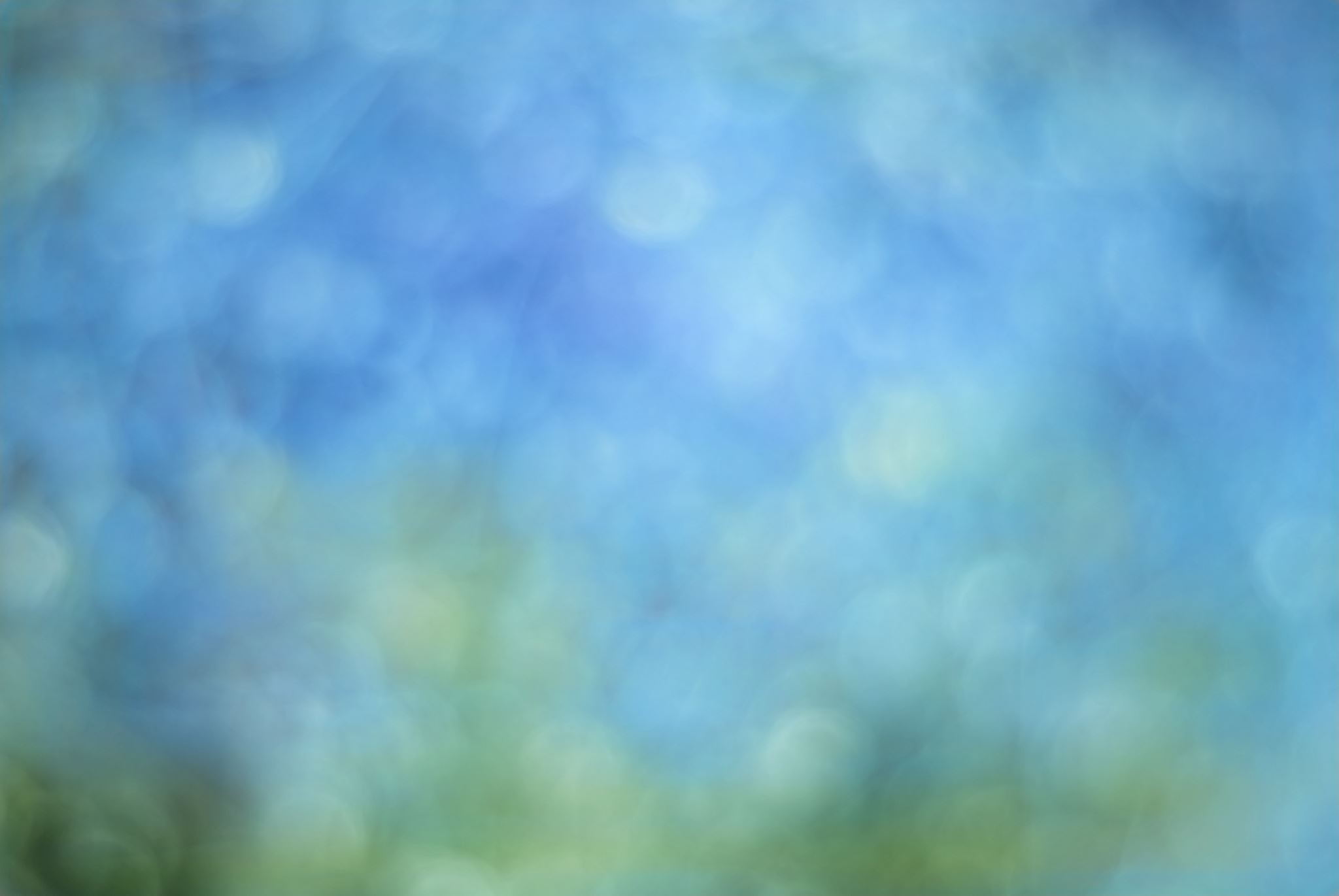 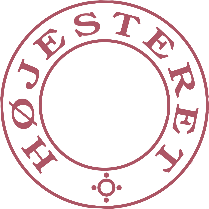 Nyt fra Arbejdsretten
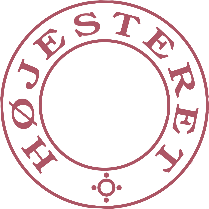 Organisationsfjendtlig adfærd
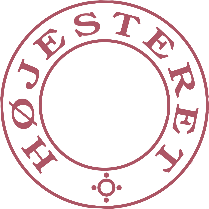 Organisationsfjendtlig adfærd
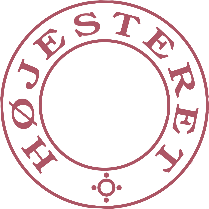 Organisationsfjendtlig adfærd
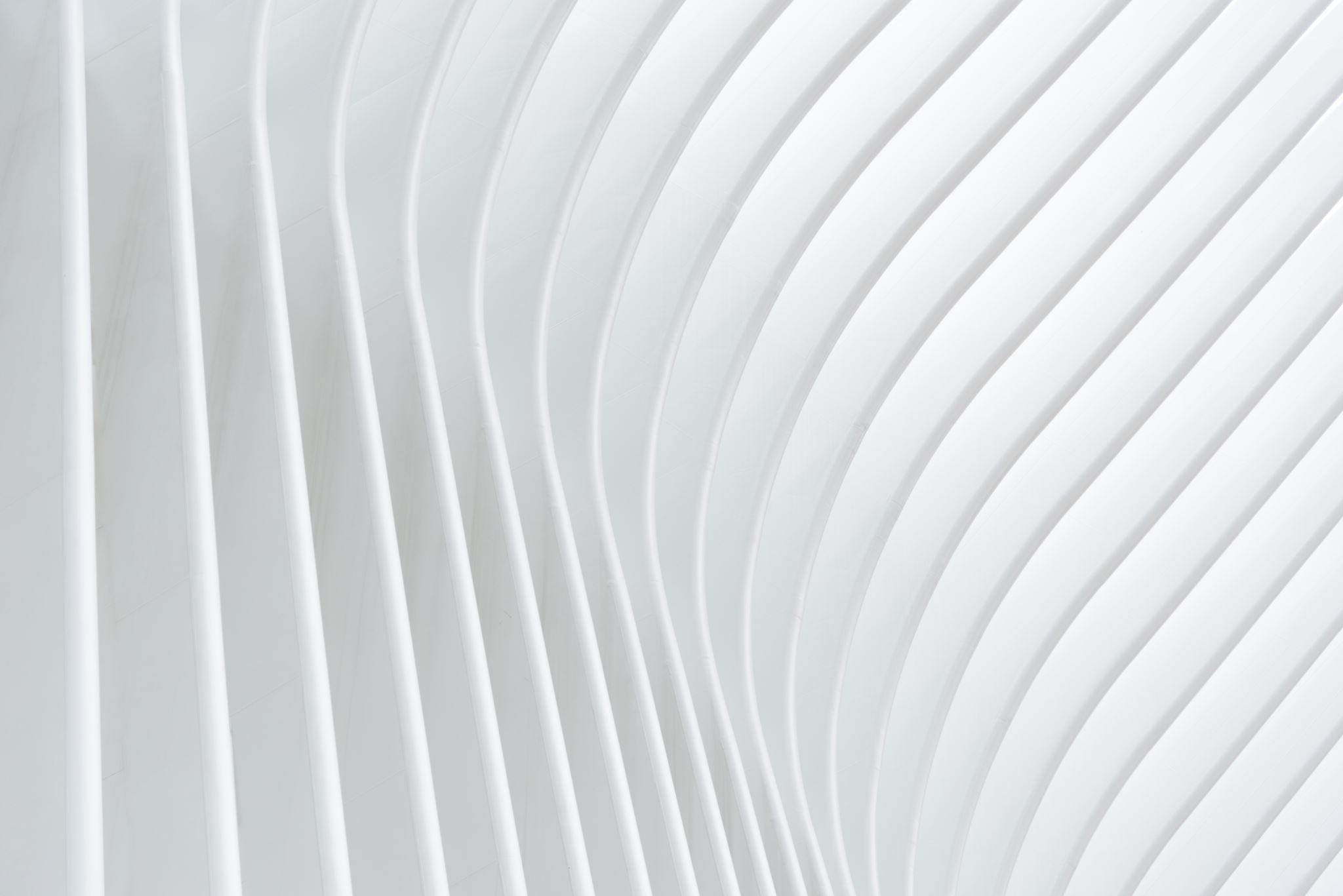 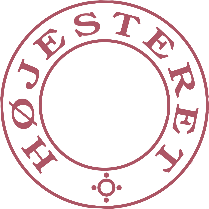 Obligationsretlige principper mv.
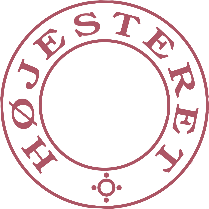 Obligationsretlige principper mv.
Obligationsretlige principper mv.
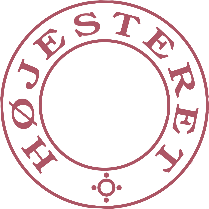 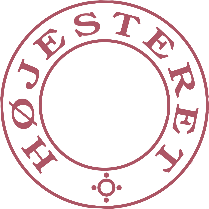 Bod ved overenskomststridige arbejdsnedlæggelser
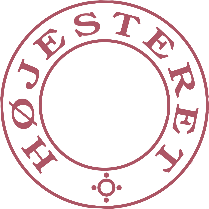 Andet
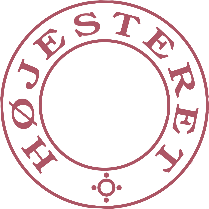 Nyt fra Højesteret
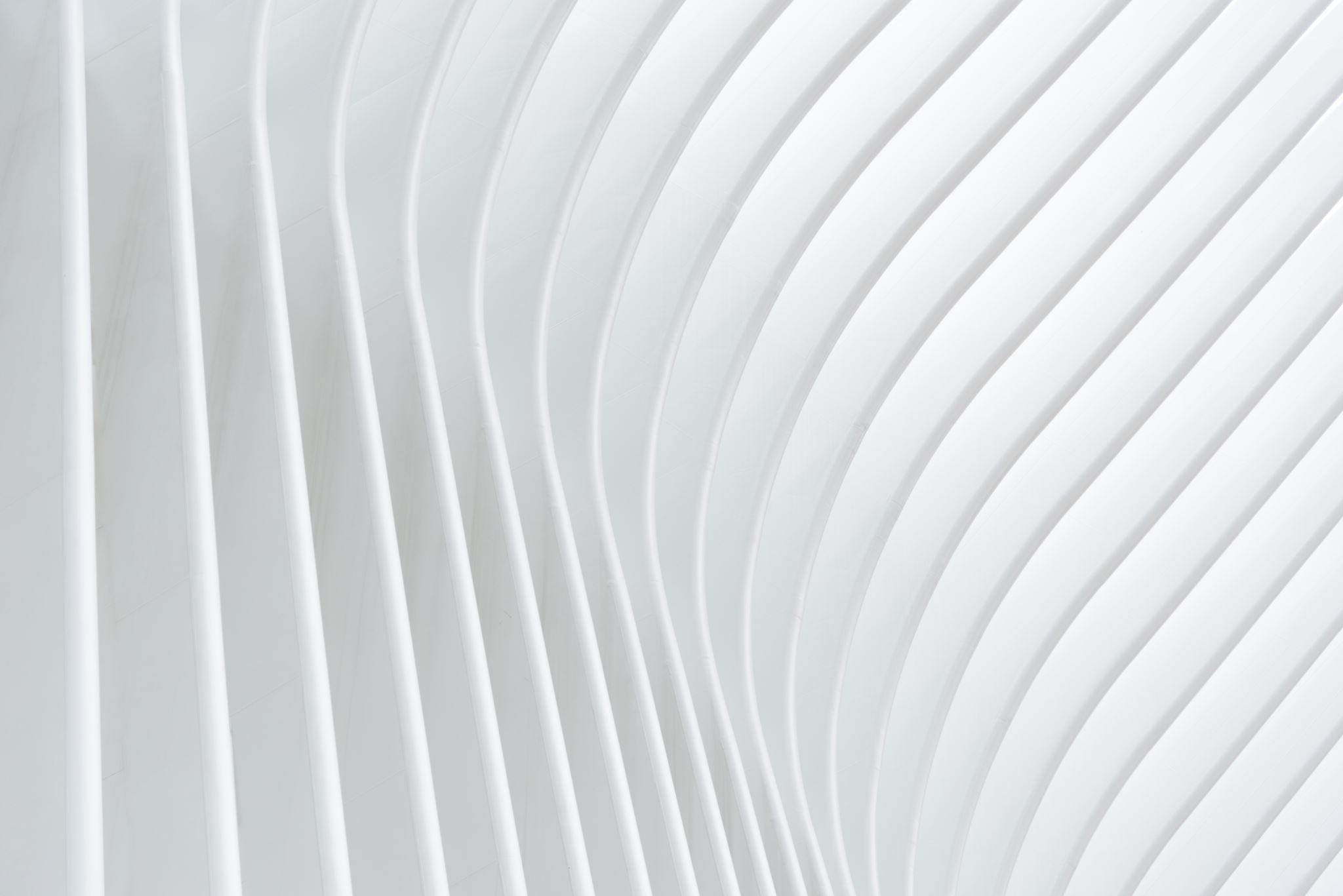 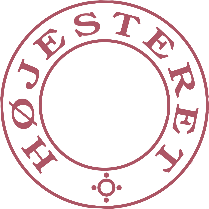 Nyt fra Højesteret